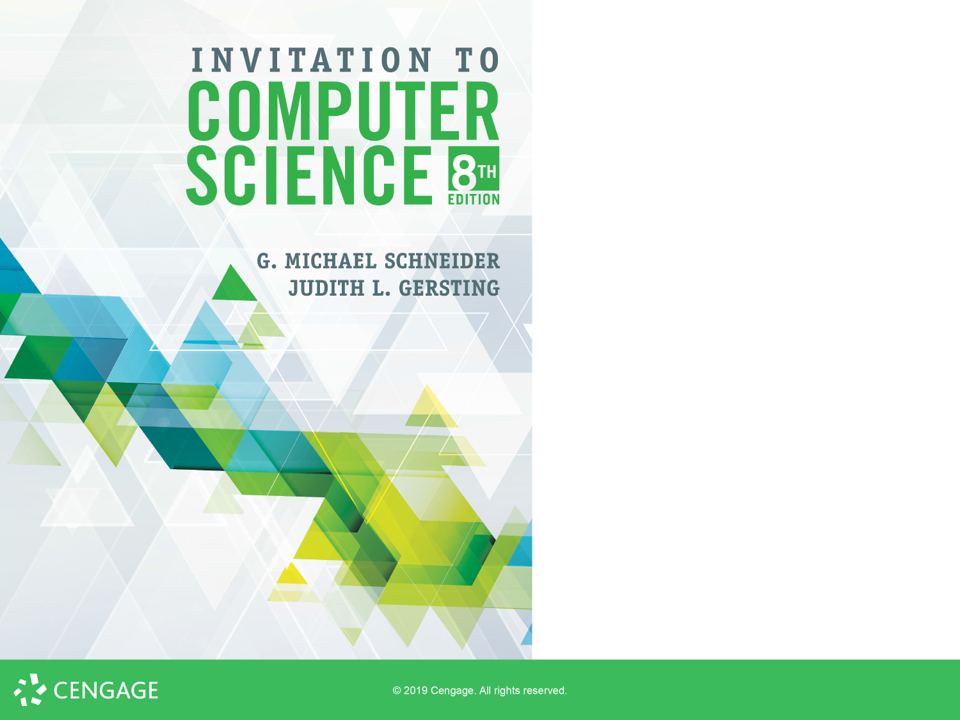 Computer Security:
More Cryptology
ALERT
Lab 10.5 is due 10/30
Midterm review on 10/30
Assignment 7 is due 11/1
Midterm II on 11/1
2
Encryption
Foundational Principle:
The security of a cipher should lie entirely in the key and not in the algorithm itself
Symmetric vs. Asymmetric
Asymmetric encryption uses one key to encrypt and a different key to decrypt the messages
If the encryption key is made public, this is called Public Key Encryption (most web security relies on this)
If the decryption key is made public, this enables a technology called digital signatures
The most popular Public Key Encryption algorithm is RSA
3
Public-Key Cryptography
[Speaker Notes: Stallings Fig 9-1.]
RSA
by Rivest, Shamir & Adleman  of MIT in 1977 
They won the Turing Award for this in 2002!
based on exponentiation in a finite (Galois) field over integers modulo a prime 
exponentiation takes O((log n)3) operations (easy) 
uses large integers (eg. 1024 bits)
security due to cost of factoring large numbers 
factorization takes O(e log n log log n) operations (hard)
[Speaker Notes: RSA is the best known, and by far the most widely used general public key encryption algorithm.]
RSA
6
rsa
RSA key creation, example:
p = 7, q = 13
n = 7×13 = 91, and m = 6×12 = 72
Let e = 77   (72 = 2 * 2 * 2 * 3 * 3, 77 = 7 * 11)
d = 29
Public key = (91, 77), Private key = 29
7
rsa
RSA encryption:
Given public key (n, e)
Convert message to integer P
Calculate C = Pe modulo n

RSA decryption:
Given private key d
Calculate Cd modulo n
8
rsa
RSA encryption, example:
Given public key (91, 25)
Convert message to integer P = 37
Calculate C = 3777 modulo 91 = 46

RSA decryption:
Given private key 29
Calculate 4629 modulo 91 = 37
9
History: Enigma
One of the most interesting cryptographic battles in history took place during World War II
This was not publicly known untilthe 1990s, 50 years after the fact
Alan Turing played a pivotal role
The story was told in the motionpicture The Imitation Game
Enigma History
Paper Enigma	(video)
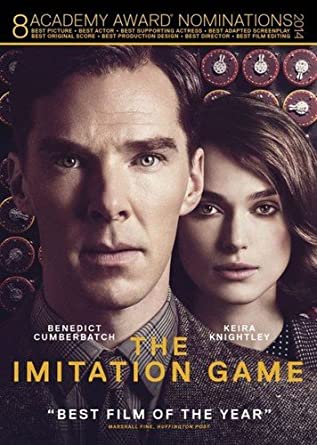 10